NATAL
GEOVANNA
NÙMERO  7
3ºA
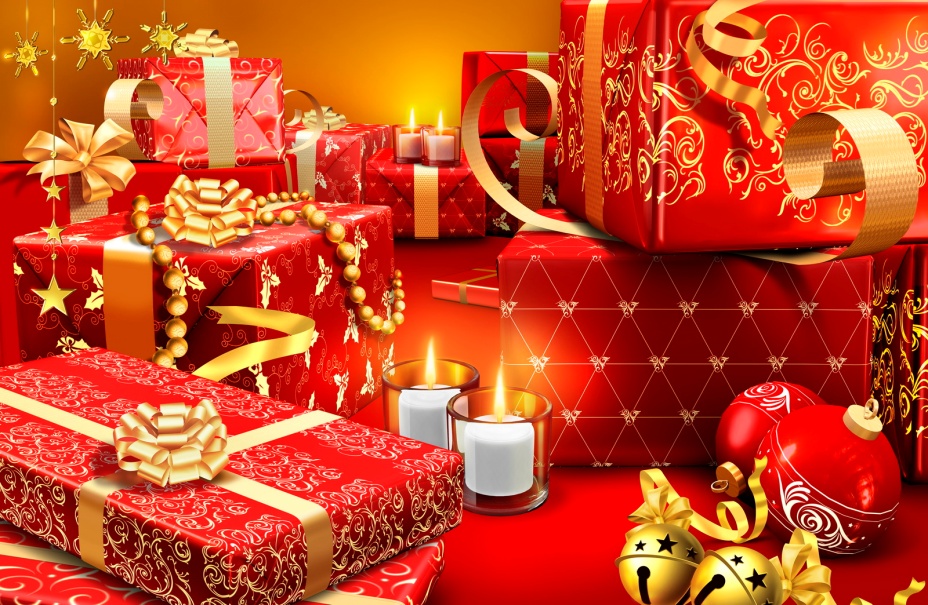 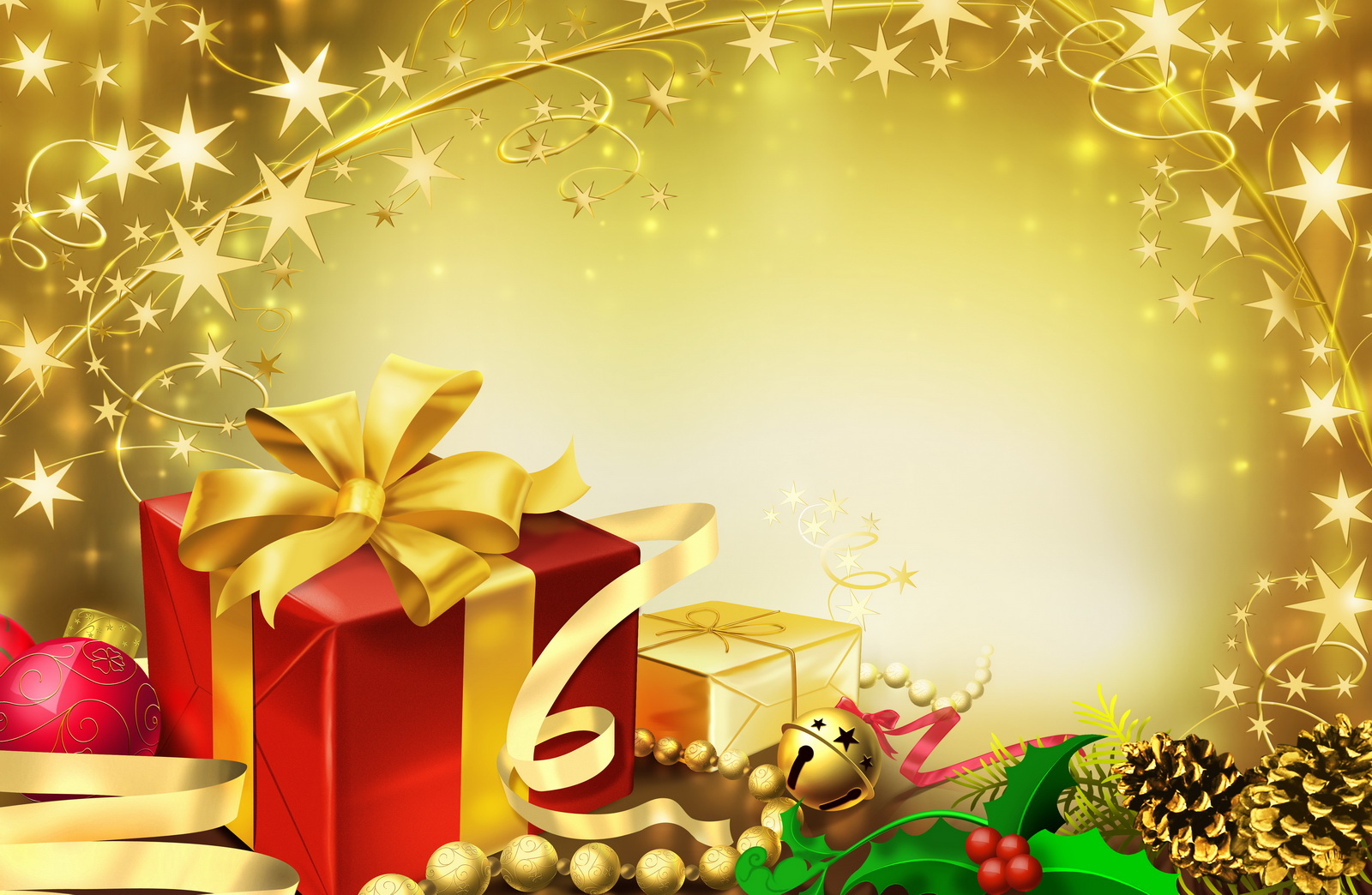